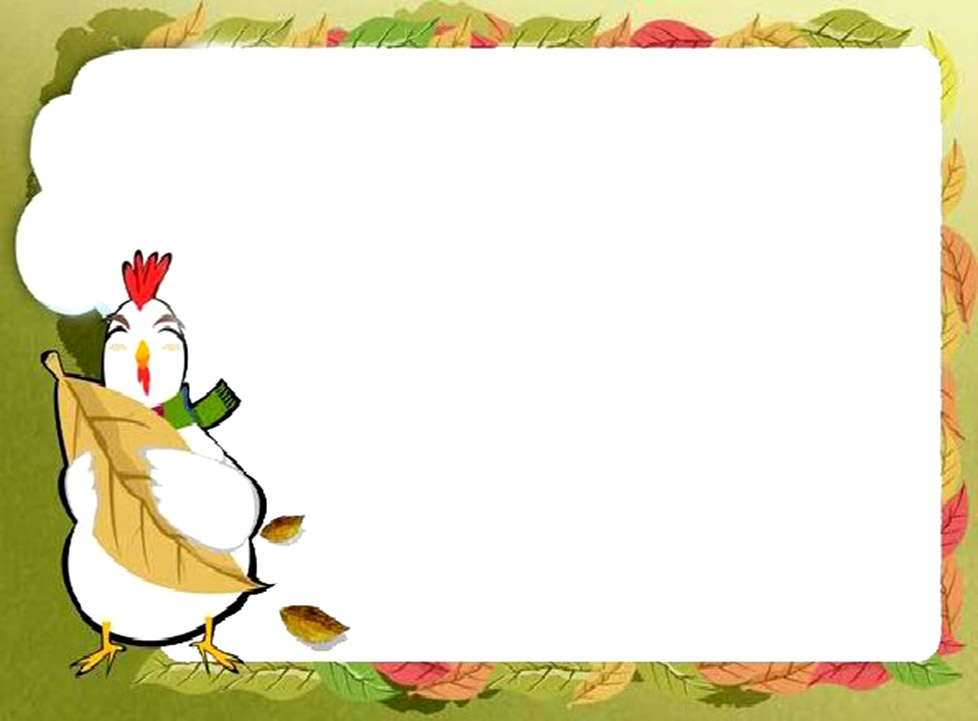 Bµi 25
S - X
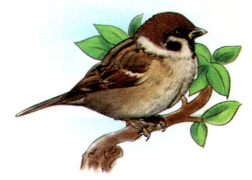 Bµi 25: S - X
1. Lµm quen
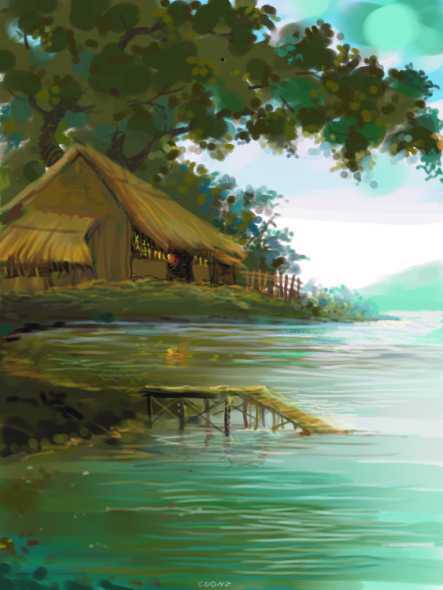 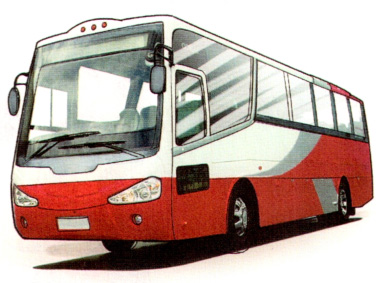 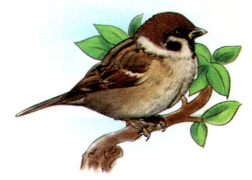 xe ca
sÎ
2. TiÕng nµo cã ©m s? TiÕng nµo cã ©m x.
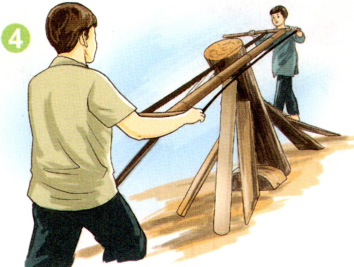 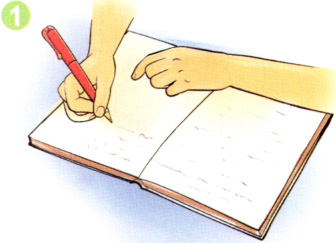 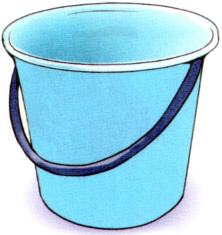 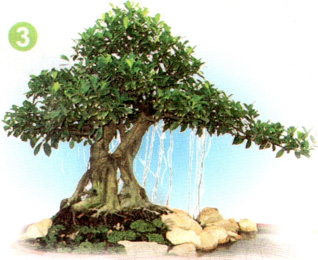 xÎ gç
xÎ gç
x«
si
x«
si
sæ
sæ
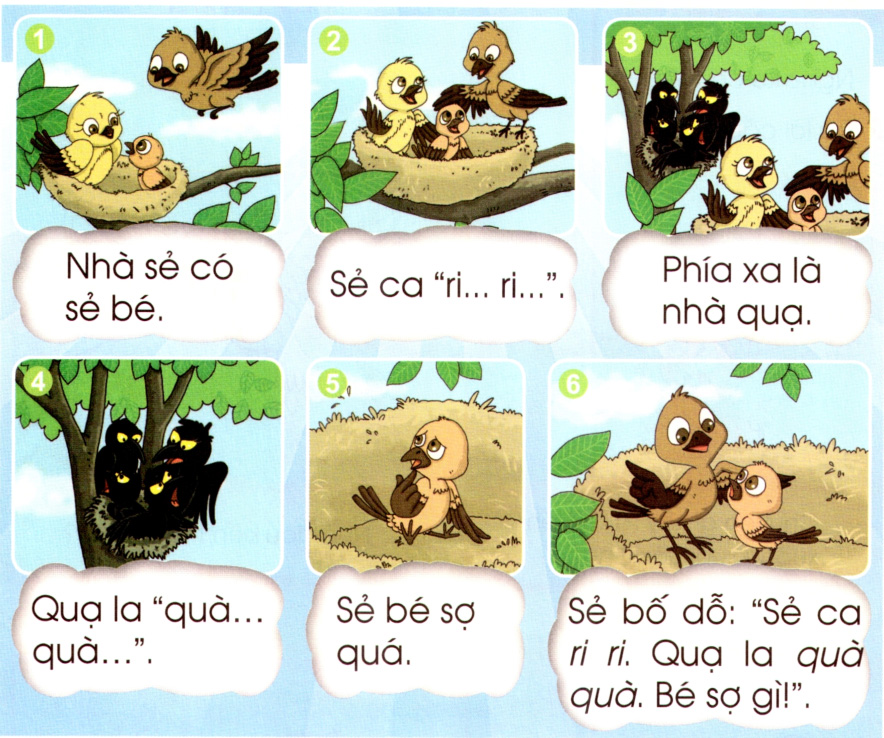 3. TËp ®äc:
sÎ, qu¹
LuyÖn ®äc tõ ng÷
nhµ sÎ
Ca 
“ ri…ri..”
sÎ bÐ
qu¹ la
phÝa xa
nhµ qu¹
dç
“quµ…quµ..”
sî qu¸
ghÐp h×nh víi ch÷
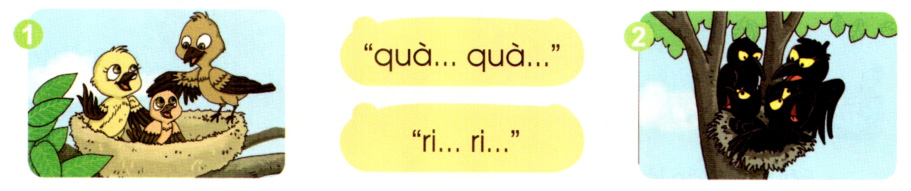 ghÐp h×nh víi ch÷
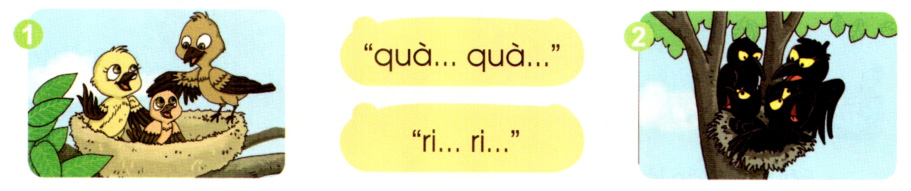 ri…..ri….
quµ…..quµ….
4. TËp viÕt
Gi¸o viªn ®äc cho häc sinh viÕt b¶ng con
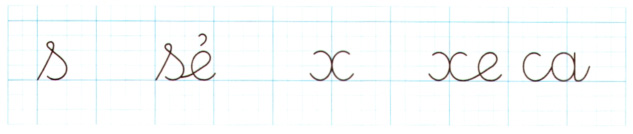